ISOTOPES & Their Notation
In this PPT you will find:
A Do-NOW that will review what students learned from our PPT on Basic Atomic Structure
The solution to this Do-Now organized as a full group share out
A Whiteboard Review Game of the previous learning targets
Lesson Objectives
A walkthrough of Isotopes, their Structure, Application
A Guided Practice Activity that practices notating isotopes
An Exit Ticket that is designed to assess their grasp on the learning targets presented in the PPT
TODAY’S Do-now
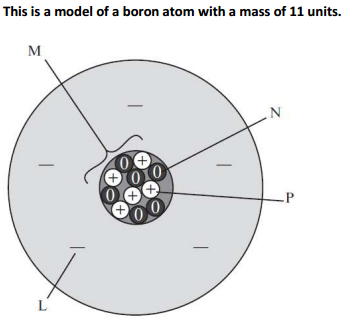 M
2) WHICH particle should be REMOVED to represent a BORON atom with an Atomic mass of 10amu? Why?
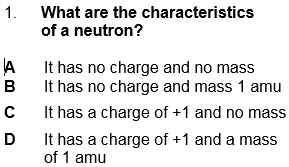 N
P
L
LET’s GO OVER IT!
TEST TAKING 101
-I’d do PROCESS OF ELIMINATION TO ANSWER THIS!
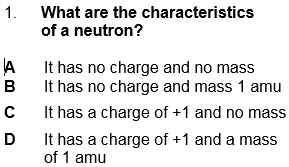 ???
Based on what you’ve learned about the mass and charges of subatomic particles
…WHICH two answer choices can be ELIMINATED?!
We should know that Neutrons do NOT have a charge of +1, so we should only pick between A & B
LET’s GO OVER IT!
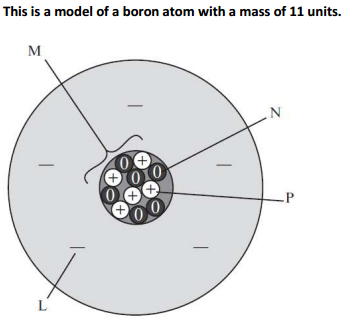 M
2) WHICH particle should be REMOVED to represent a BORON atom with an Atomic mass of 10amu? Why?
N
This is STRAIGHT from an old ILLUMINATE assessment…the first thing we should do is IDENTIFY what ALL of these LABELED PARTS ARE!
P
L
L is…
M is…
an ELECTRON
the NUCLEUS
P is…
N is…
a PROTON
a NEUTRON
How do we calculate Atomic MASS?
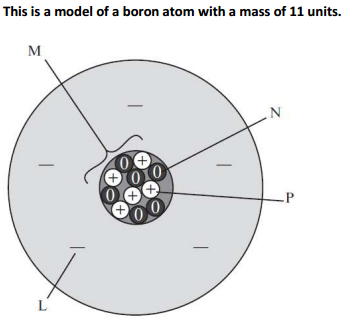 M
2) WHICH particle should be REMOVED to represent a BORON atom with an Atomic mass of 10amu? Why?
Protons + Neutrons
N
If we take away particle L, will that change the Atomic Mass to 10?!
P
NO! Eliminate it
L
L is…
M is…
an ELECTRON
the NUCLEUS
P is…
N is…
a PROTON
a NEUTRON
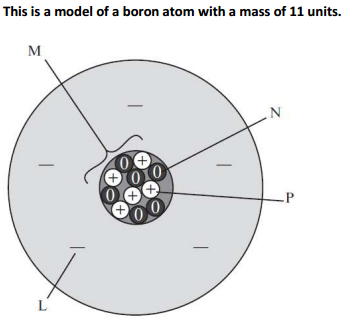 If we take away M, will that change the Atomic Mass to 10?!
M
2) WHICH particle should be REMOVED to represent a BORON atom with an Atomic mass of 10amu? Why?
N
NO…It will change it to…zero  Eliminate it
P
L
L is…
M is…
an ELECTRON
the NUCLEUS
P is…
N is…
a PROTON
a NEUTRON
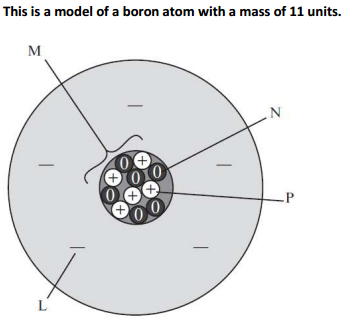 If we take away P, will that change the Atomic Mass to 10?!
M
2) WHICH particle should be REMOVED to represent a BORON atom with an Atomic mass of 10amu? Why?
N
YES…It will change it to 10
P
But will it be a BORON atom, with a mass of 10?!?!
NO, it would be BERYLLIUM with a mass of 10…eliminate it
L
L is…
M is…
an ELECTRON
the NUCLEUS
P is…
N is…
a PROTON
a NEUTRON
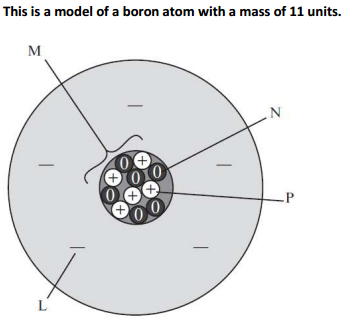 If we take away N, will that change the Atomic Mass to 10?!
M
2) WHICH particle should be REMOVED to represent a BORON atom with an Atomic mass of 10amu? Why?
YES…It will change it to 10
5 PROTONS + 5 NEUTRONS
N
P
will it still be a BORON atom ?!?!
YES…why?
L
L is…
M is…
an ELECTRON
the NUCLEUS
P is…
N is…
a PROTON
a NEUTRON
WHAT HAPPENED LAST WEEK 3?
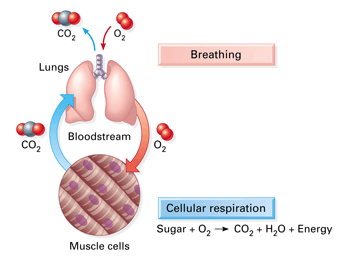 TUESDAY 8/24 (Basic Atomic Structure)
Explain the importance of atomic structure as a system
Locate protons, neutrons in a stable and neutral atom
Differentiate between the masses of protons, neutrons, and electrons
Differentiate between atomic mass and atomic number
Identify number of protons, neutrons, and electrons using atomic number and atomic mass
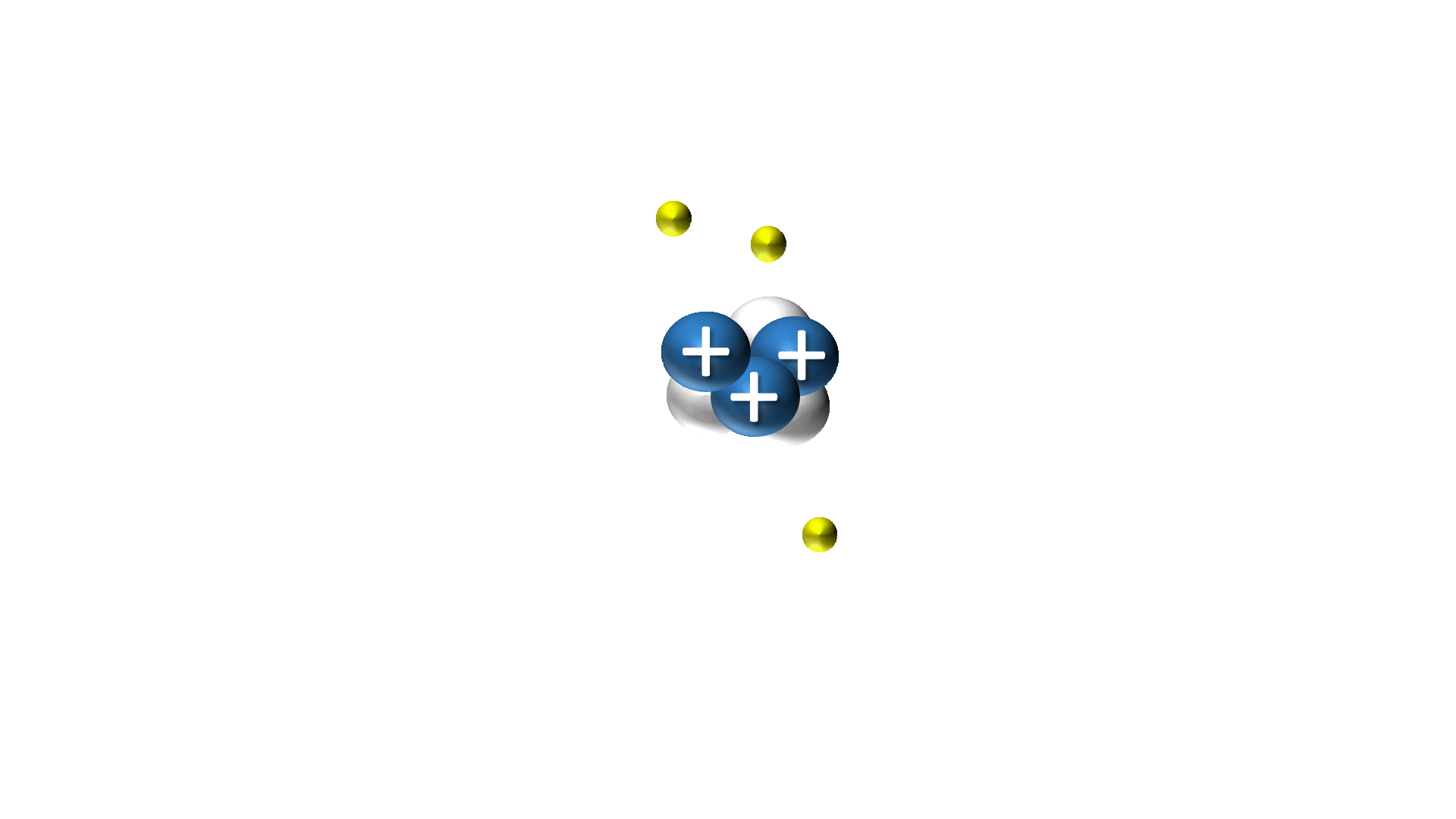 3Li
Lithium6.947
WHAT ASSIGNMENTS WERE GIVEN?
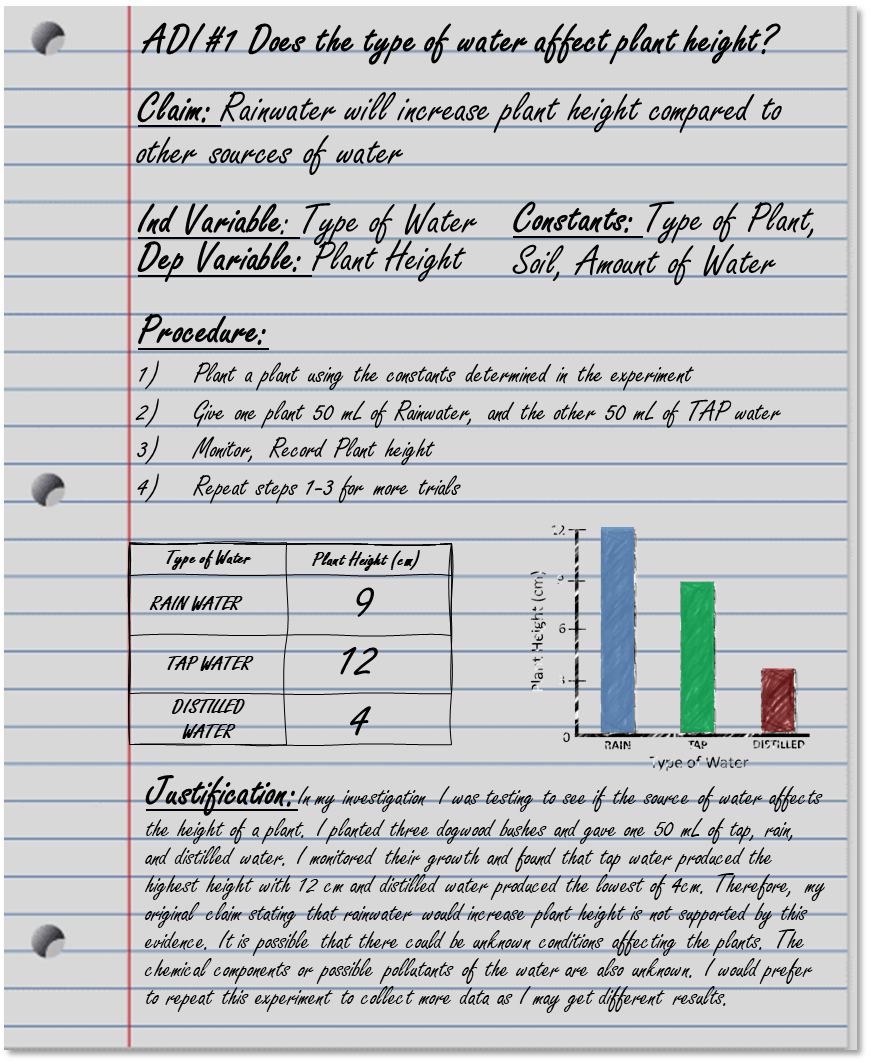 FRIDAY 8/18
ADI #1 Report
ADI #1 Poster Presentation
ADI #1 Peer Review
TUESDAY 8/10
-  Two S.M.A.R.T Goals
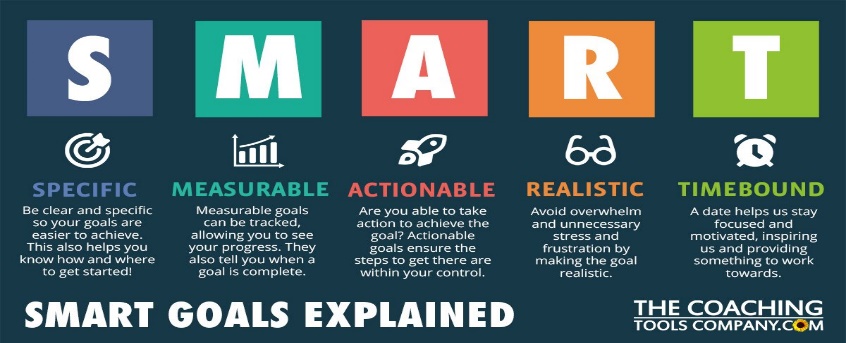 8/12- 8/30 DO-NOWS
THURSDAY 8/26
NBC #1
Tech Signup
What Is Science?
Metric Conversions
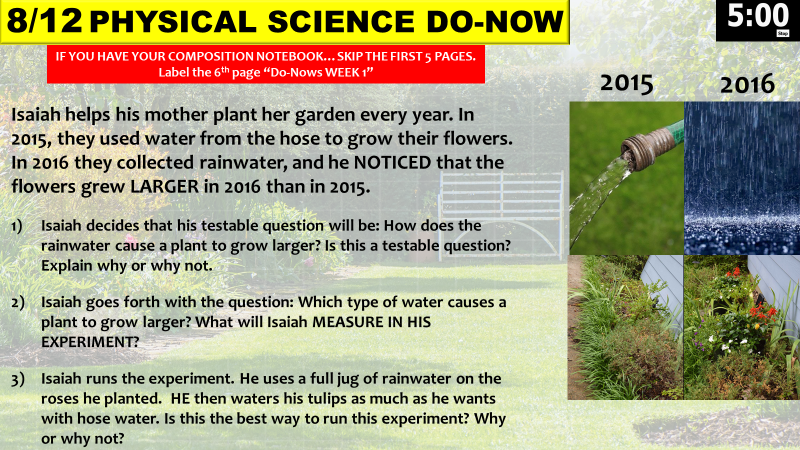 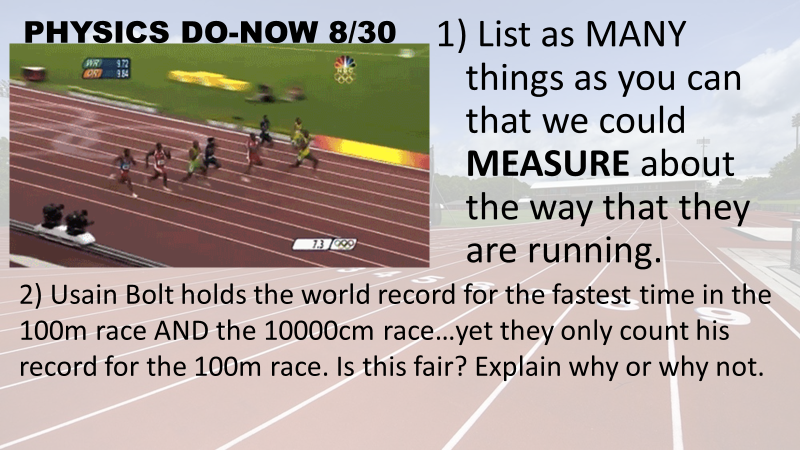 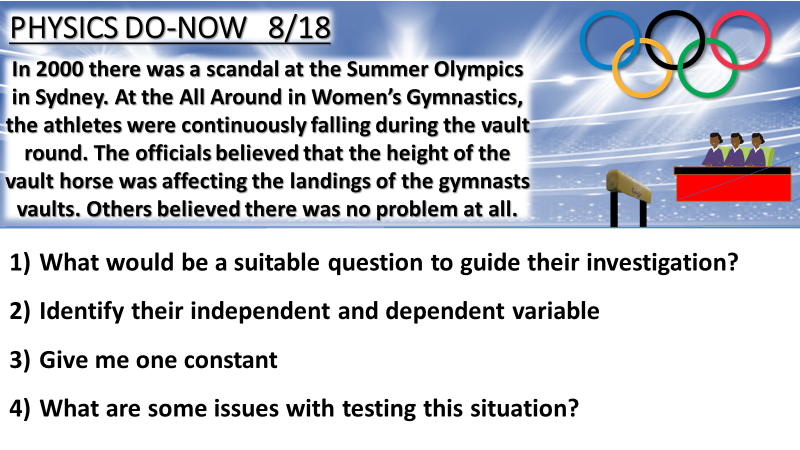 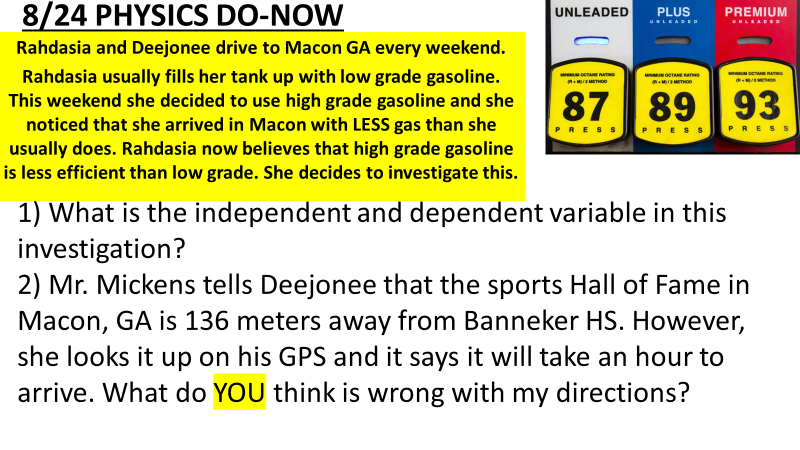 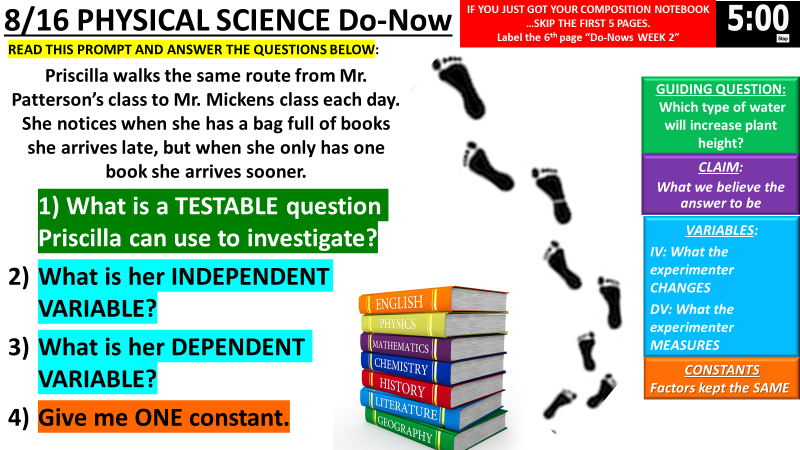 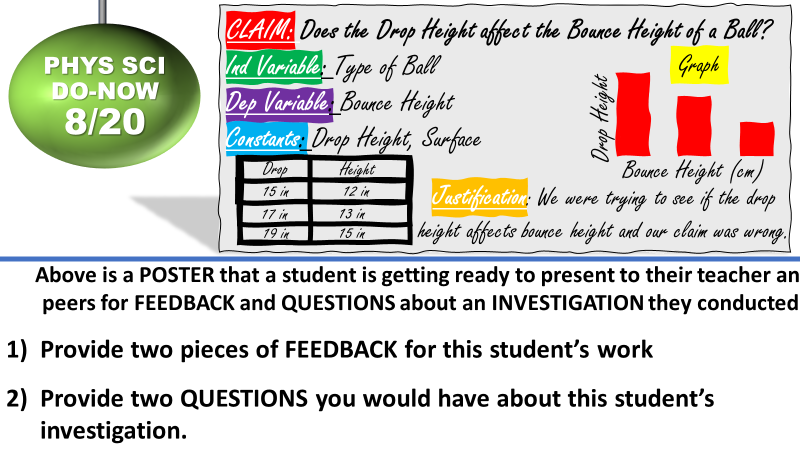 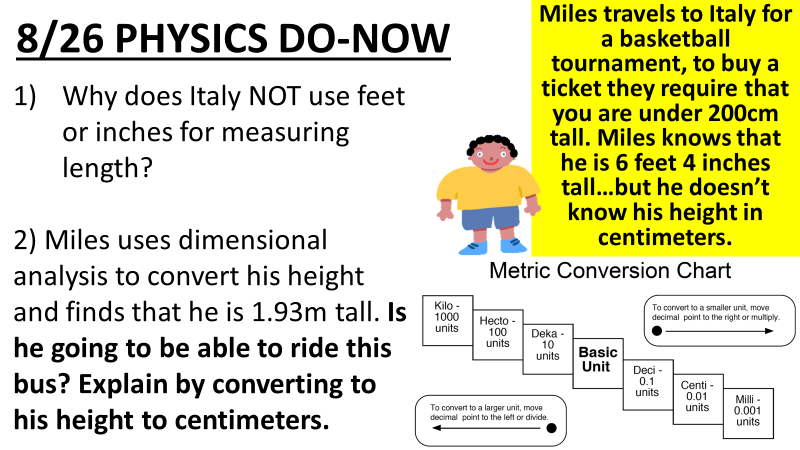 ANNOUNCEMENTS
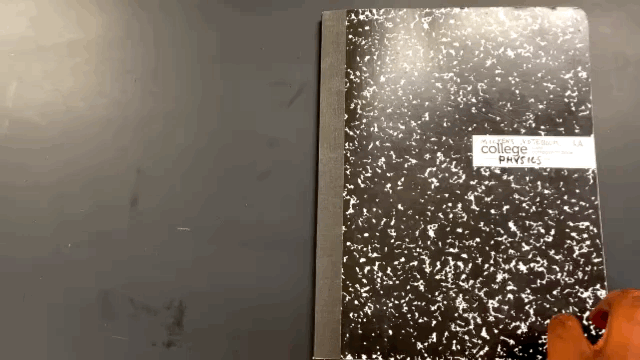 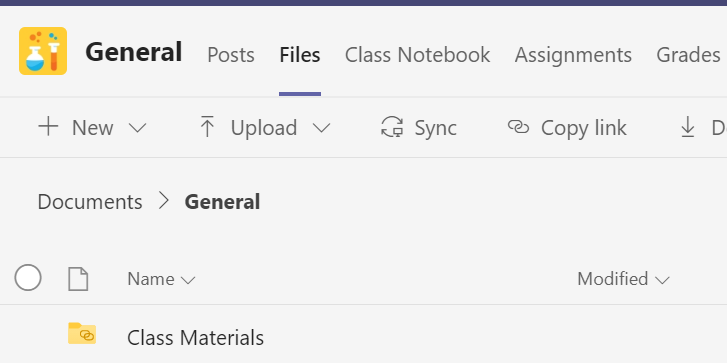 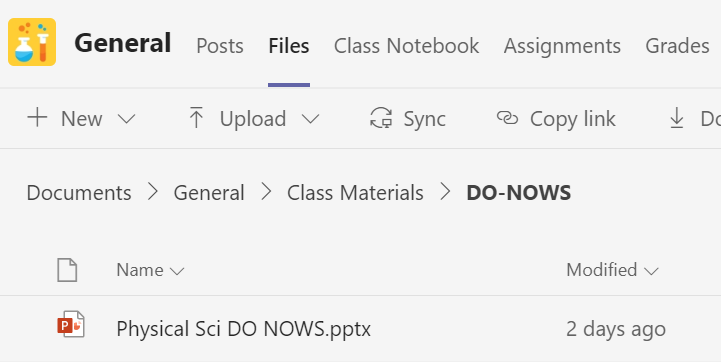 -Missed Notebook Checks on TODAY

-Absent Do-Now process (TEAMS)

-Bring your devices EVERY DAY
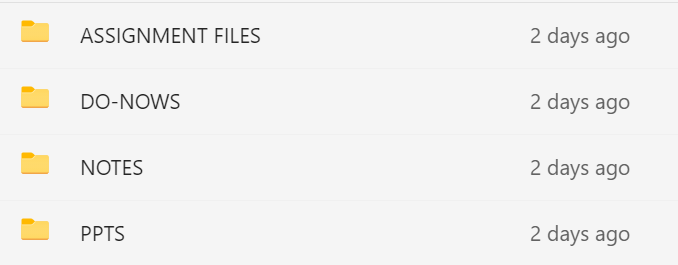 Go to TEAMS>1B Physics
> Files>Class Materials> Do-NOWS>
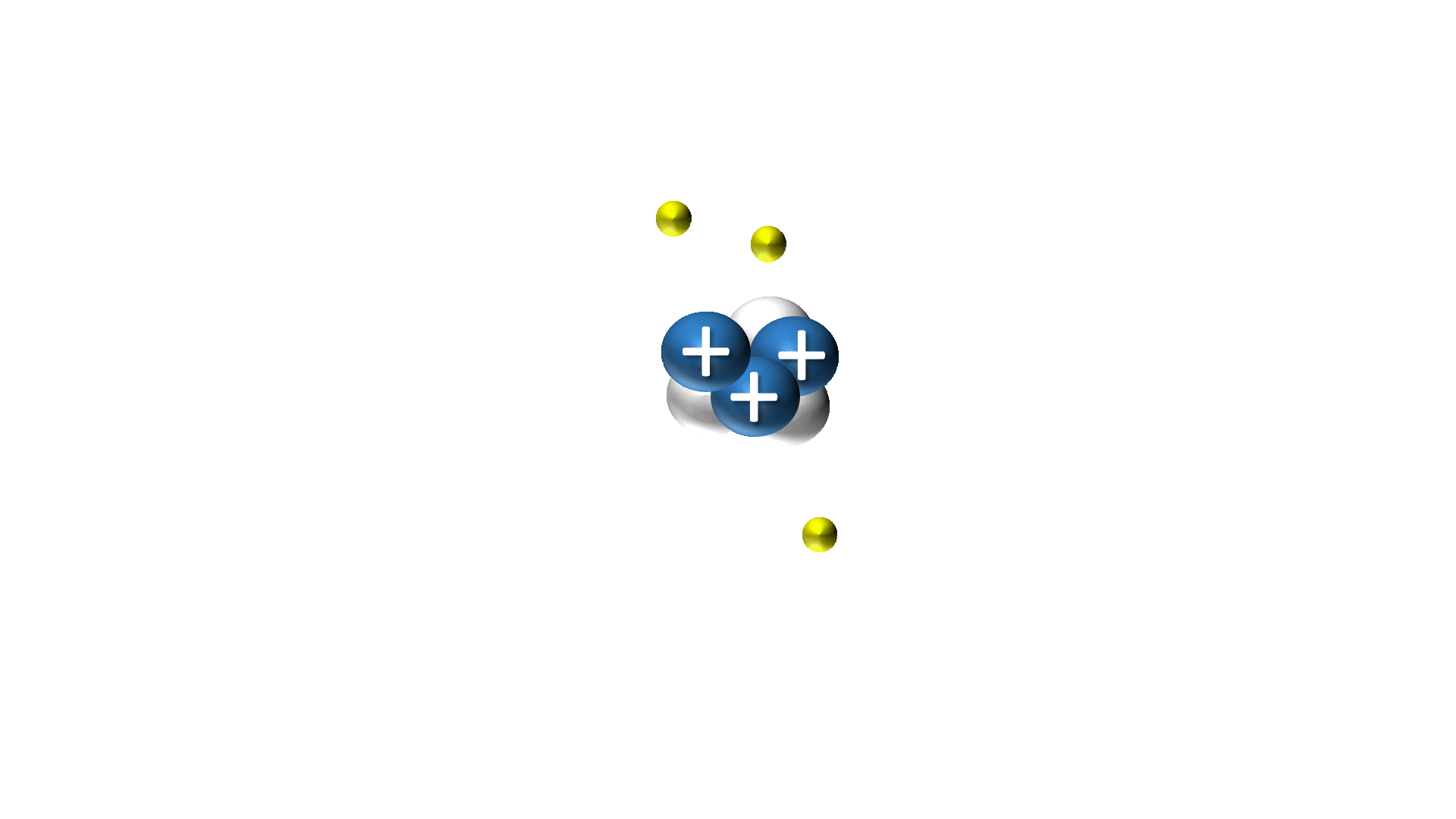 UNPACKING THE STANDARD
SPS1. Obtain, evaluate, and communicate information from the Periodic Table to explain the relative properties of elements based on patterns of atomic structure. 
a. Develop and use models to compare and contrast the structure of atoms, ions and isotopes.
WHAT YOU WILL BE ABLE To do before you leave!!!!
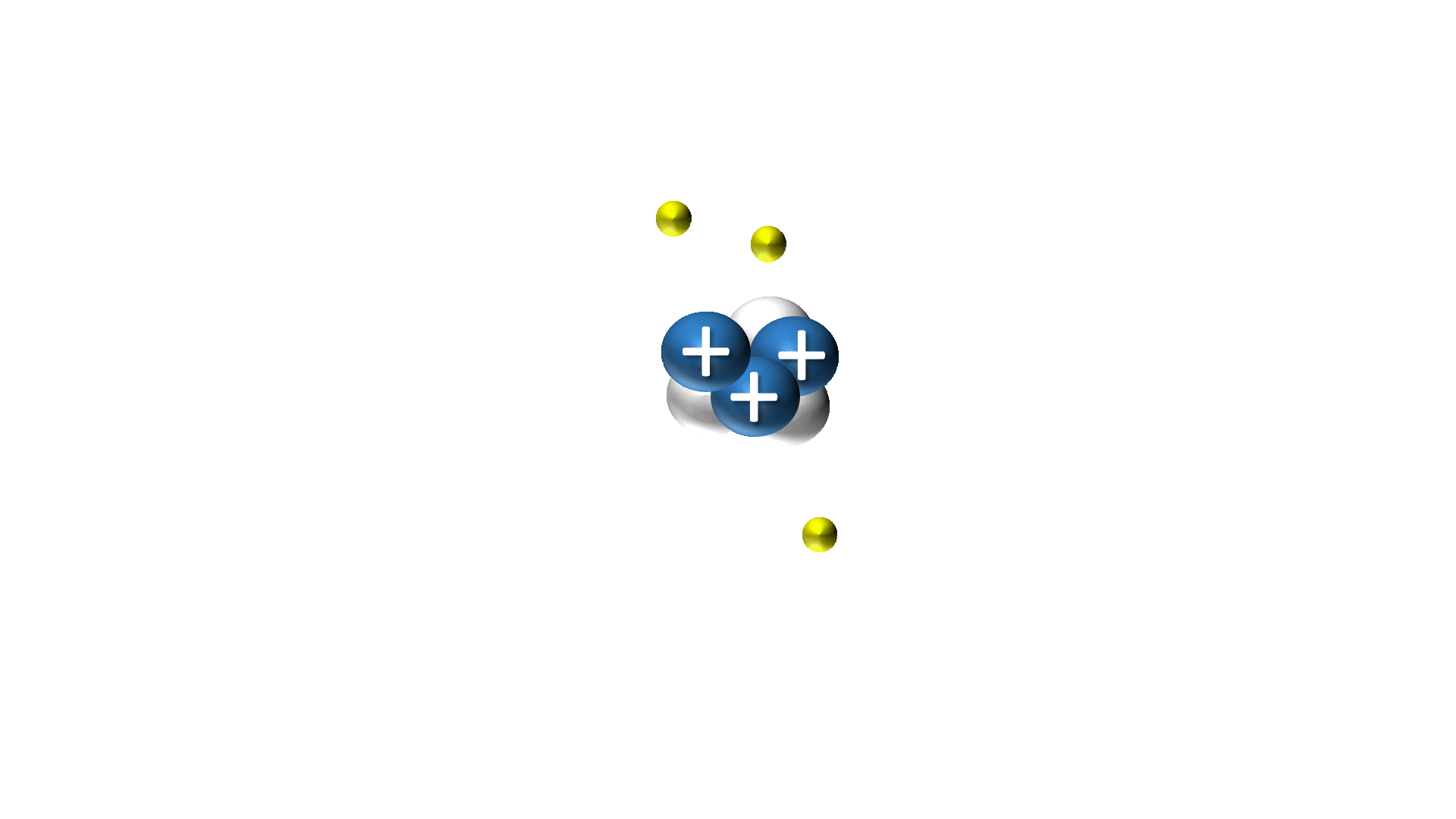 Explain what isotopes are and their characteristics
Notate isotopes when given a structure
List structure of an isotope when given a notation
BEFORE WE START YOU SHOULD:
Make sure you have your notes & P TABLE
Put your phone up
PAY ATTENTION
PARTICIPATE!!!
These lessons BUILD up to one full conceptual understanding…don’t forget what we’ve learned…
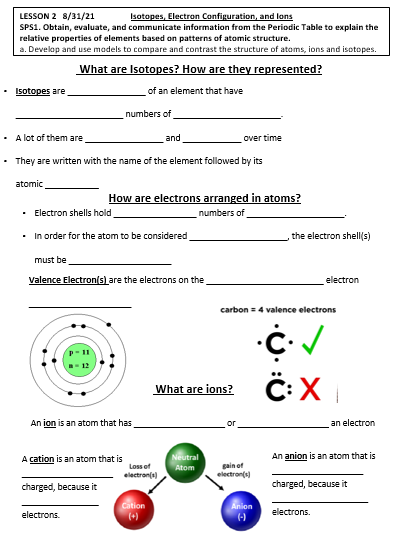 WHITEBOARD REVIEW
Hold up your board when I say time!
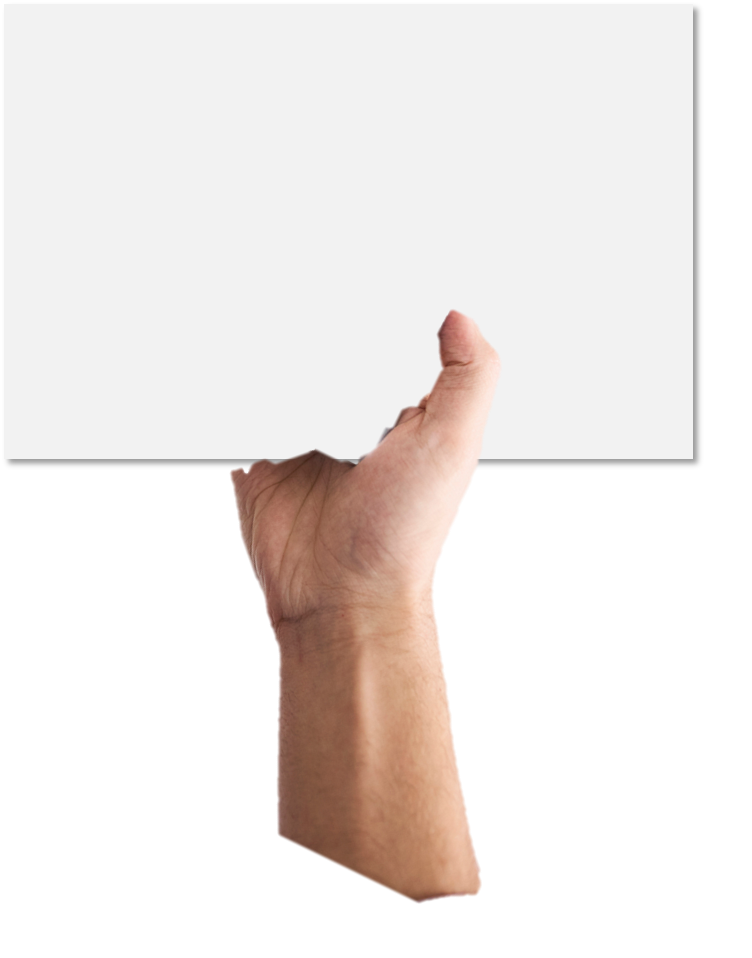 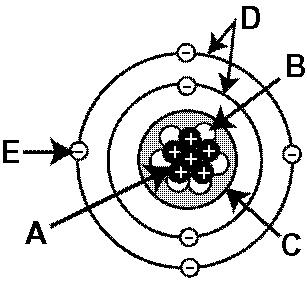 Name the part of an atom shown at part B.
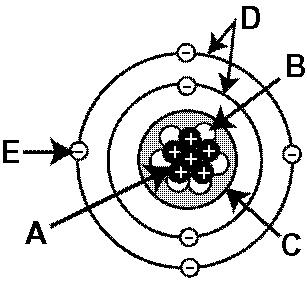 Neutron

HOW DO YOU KNOW??
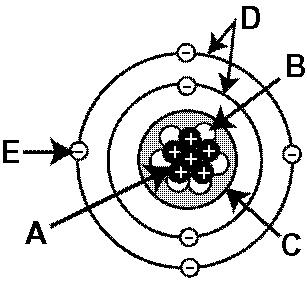 Name the part of an atom shown at part A.
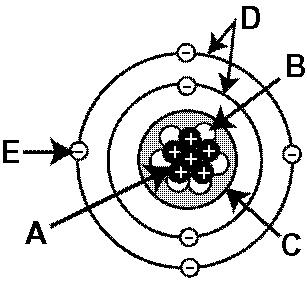 Proton


How do you know?
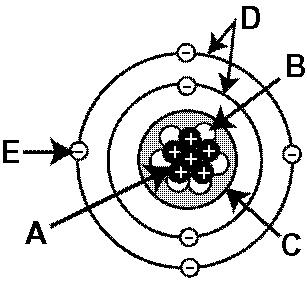 Name the part of an atom shown at part E.
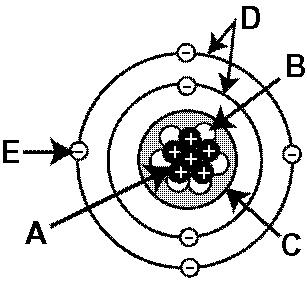 Electron


How do you know?
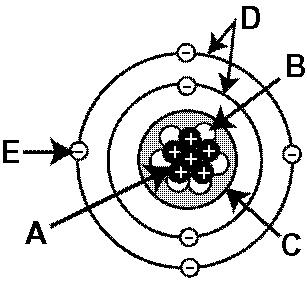 Name the part of an atom shown at part C.
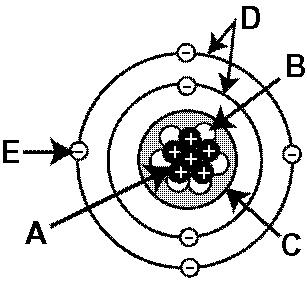 Nucleus
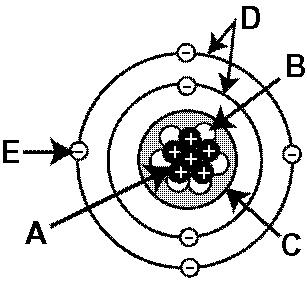 Name the part of an atom shown at part D.
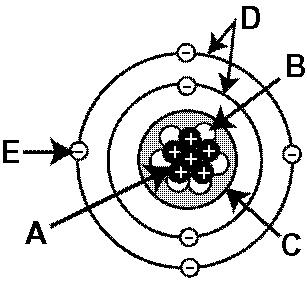 Shells or Orbitals
What am I?

I have the SMALLEST mass of the subatomic particles…and a negative charge
ELECTRON
What am I?

I have a mass of 1 amu and have NO charge
NeuTRON
What am I?

I have a mass of 1 amu and have a positive charge
protON
What am I?

I am the SUM of Protons and Neutrons in an atom
Atomic mass
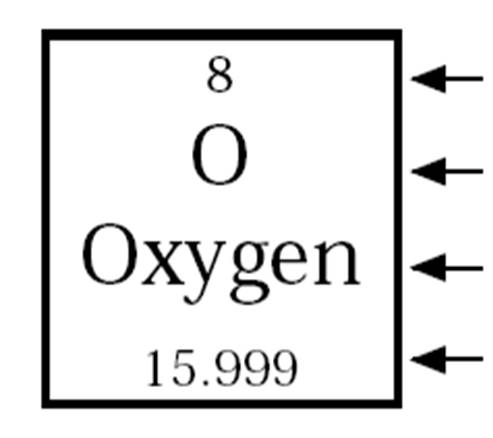 What am I?

I am the number of protons in an atom and I determine an element’s identity
Atomic number
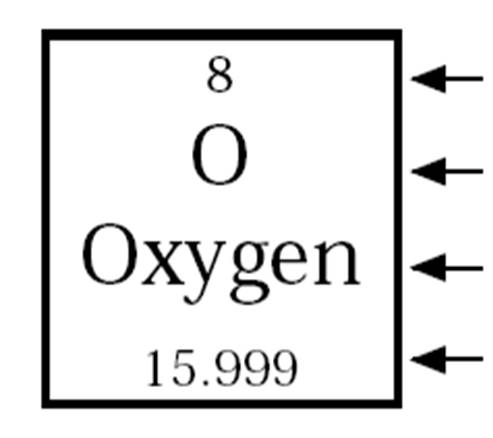 What am I?

I have 11 protons, 11 electrons, and 12 Neutrons
sodium
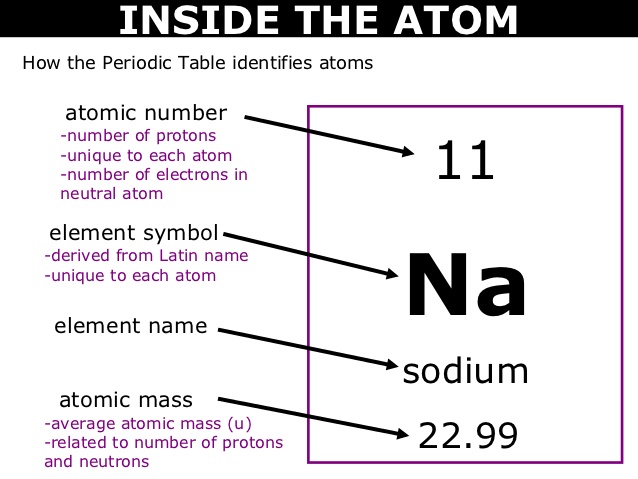 What am I?

I have 11 protons, 12 electrons, and 12 Neutrons
sodium
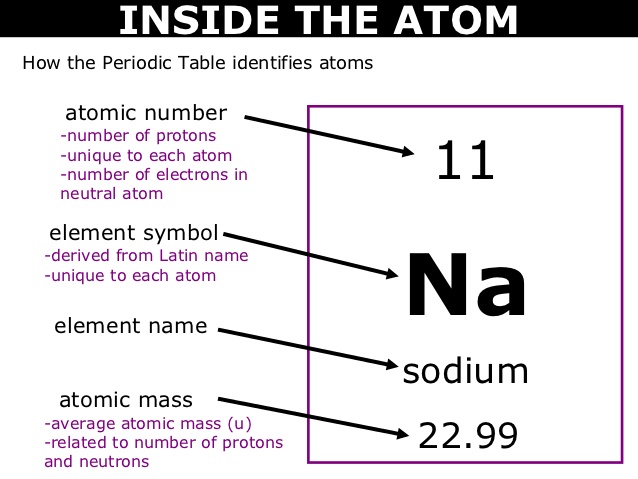 How many protons are in Carbon?
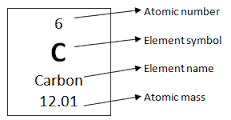 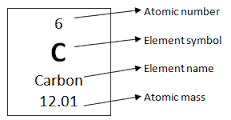 6 protons
How many electrons are in a neutral atom of Carbon?
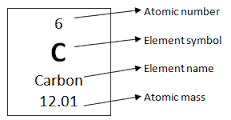 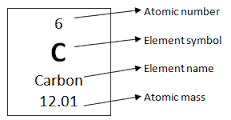 6 electrons
How many NEUTRONS are in a atom of Carbon?
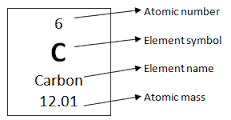 Atm Mass- Atm # = N
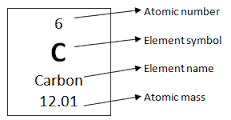 12-6=6
6 Neutrons
How many NEUTRONS are in THIS atom of Carbon?
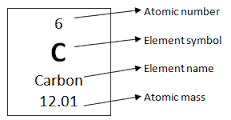 14.03
Atm Mass- Atm # = N
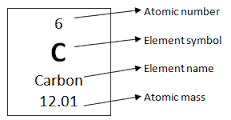 14-6=8
8 Neutrons
14.03
WHAT IS AN ISOTOPE?
Isotopes are atoms of an element that have DIFFERENT numbers of Neutrons.
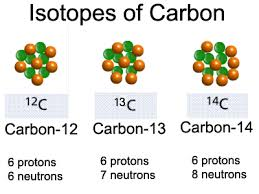 WHAT IS AN ISOTOPE?
*Periodic Table shows an AVERAGE of all NATURALLY occurring isotopes of the elements
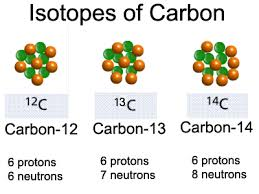 WHAT IS AN ISOTOPE?
*Which is why the atomic masses appear with DECIMALS
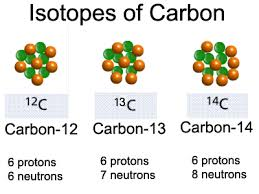 CHARACTERISTICS and APPLICATIONS of ISOTOPES
-A lot of them are RADIOACTIVE and DECAY over time!
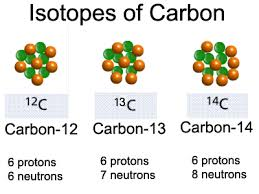 (We’ll talk a LOT about this characteristic in October)
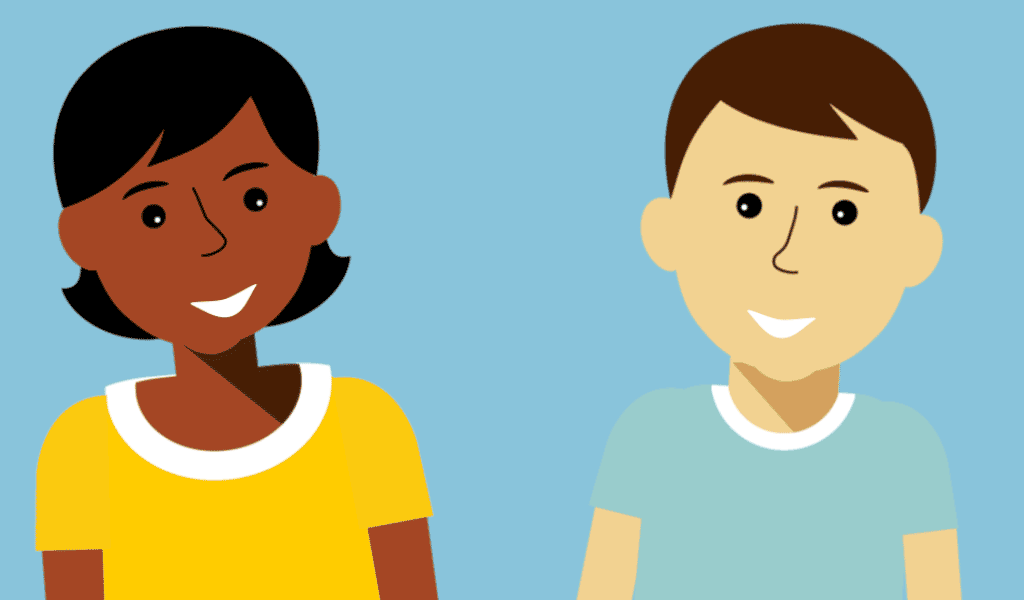 Turn and talk
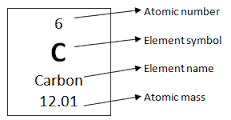 (30 secs) What have you heard or learned about CARBON…before this class?
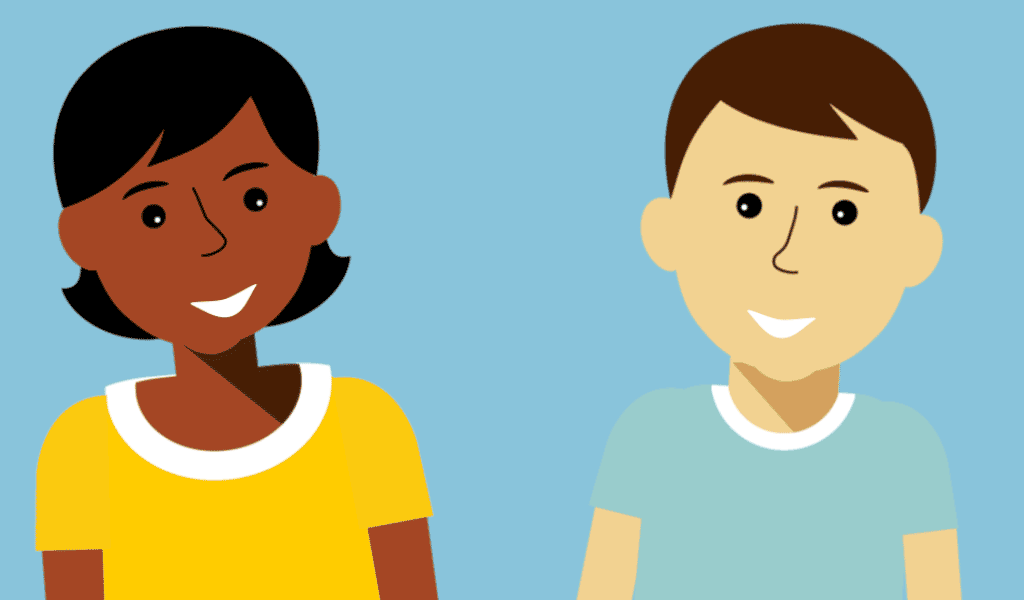 Turn and talk
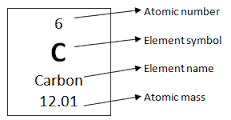 SHARE OUT!
Turn and talk
Carbon Cycle in Bio and Env Sci
-CO2 in our bodies
CO2 in air poullution
Or the burning of FOSSIL FUELS!
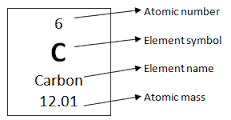 CARBON IS IN ALL LIVING THINGS!
CHARACTERISTICS and APPLICATIONS of ISOTOPES
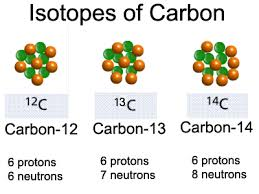 -Carbon-14 is used to age fossils! 
-This is called CARBON DATING
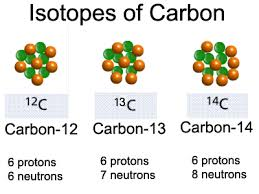 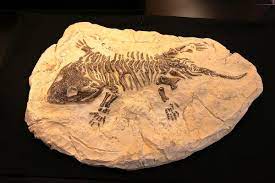 UNLIKE the most common Carbon-12
Carbon-14 decays…scientists can figure out how long the fossil has been around by measuring how much of that isotope remains in the fossil
HOW ARE ISOTOPES WRITTEN?
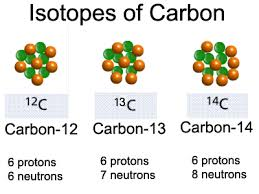 Isotopes are written with the name of the element followed by its atomic mass
ANOTHER WAY ISOTOPES CAN BE WRITTEN
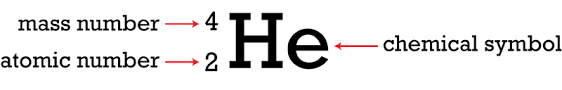 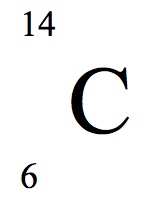 LET’S GO OVER WHAT WE JUST LEARNED!
Isotopes are atoms that differ in their number of _____________!
They can be ______________
and decay over time
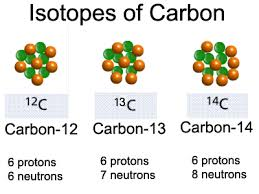 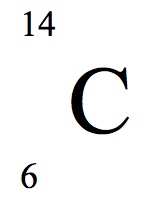 NEUTRONS
RADIOACTIVE
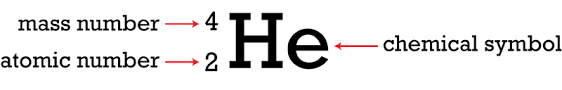 RECAP
They are written with their element name followed by their________________!
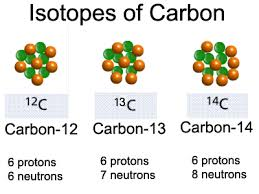 Atomic mass
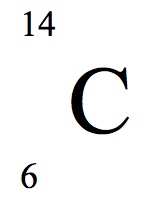 Or like this 
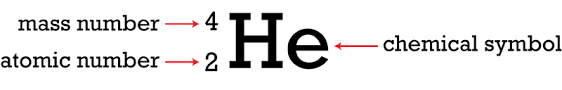 THINGS YOU NEED TO BE ABLE TO DO!
Notate isotopes when given an atomic structure

List the atomic structure when given an isotope notation
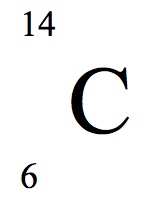 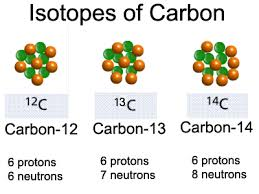 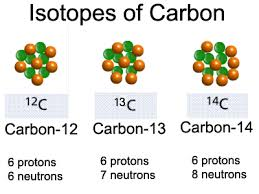 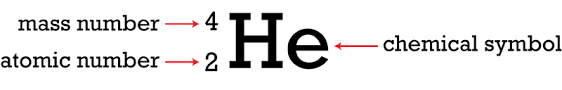 2 Protons
2 Electrons
3 Neutrons
5
Helium-5
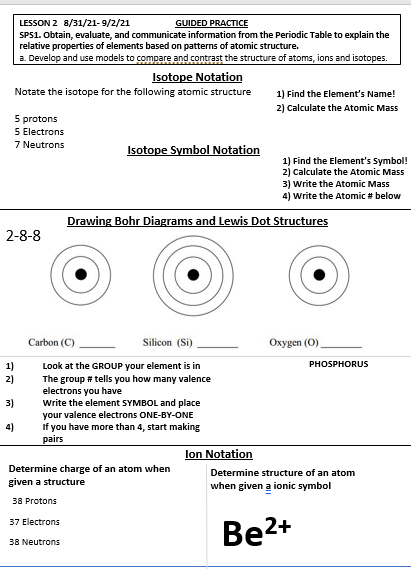 LET’S PRACTICE!
-We are on our Guided practice
-Pay attention
-We’ll be doing some together
-If you need an additional sheet of paper for more examples get it out now
GUIDED PRACTICE-WATCH ME!
1) Find the Element’s Name!
Notate the isotope for the following atomic structure

5 protons
5 Electrons
7 Neutrons
2) Calculate the Atomic Mass
Boron-
7+5
Boron-12
GUIDED PRACTICE-THE OTHER WAY!!
1) Find the Element’s Symbol!
Notate the isotope for the following atomic structure

5 protons
5 Electrons
7 Neutrons
2) Calculate the Atomic Mass
3) Write the Atomic Mass
4) Write the Atomic # below
B
7+5
12
5
GUIDED PRACTICE-THE OTHER WAY!!
Notate the isotope for the following atomic structure

5 protons
5 Electrons
7 Neutrons
B
12
Boron-12   or
5
GUIDED PRACTICE- You try it!
Notate the isotope for the following atomic structure

7 Protons
5 Electrons
5 Neutrons
1) Find the Element’s Name!
2) Calculate the Atomic Mass
GUIDED PRACTICE-THE OTHER WAY!!
Notate the isotope for the following atomic structure

7 protons
5 Electrons
5 Neutrons
1) Find the Element’s Symbol!
2) Calculate the Atomic Mass
3) Write the Atomic Mass
4) Write the Atomic # below
GUIDED PRACTICE-WRITE BOTH
Notate the isotope for the following atomic structure

3 Protons
3 Electrons
4 Neutrons
GUIDED PRACTICE- WATCH ME
List the atomic structure of the isotope: 
Nitrogen-18
1) Find the number of Protons
2) Number of Electrons (neutral)
3) Number of Neutrons
7 protons
7 electrons
Mass of the ISOTOPE-Atomic #
11 neutrons
18    -    7= 11
GUIDED PRACTICE
List the atomic structure of the isotope: 
Sodium-24
1) Find the number of Protons
2) Number of Electrons (neutral)
3) Number of Neutrons
11 protons
Mass of the ISOTOPE-Atomic #
11 electrons
24-11= 13
13 neutrons
GUIDED PRACTICE-WRITE BOTH
List the atomic structure of the isotope
O
15
8
Which isotope below has an atomic structure of 6 protons, 6 electrons, and 8 neutrons?

Carbon-12
Carbon-20
Carbon-14
Carbon-6
EXIT TICKET
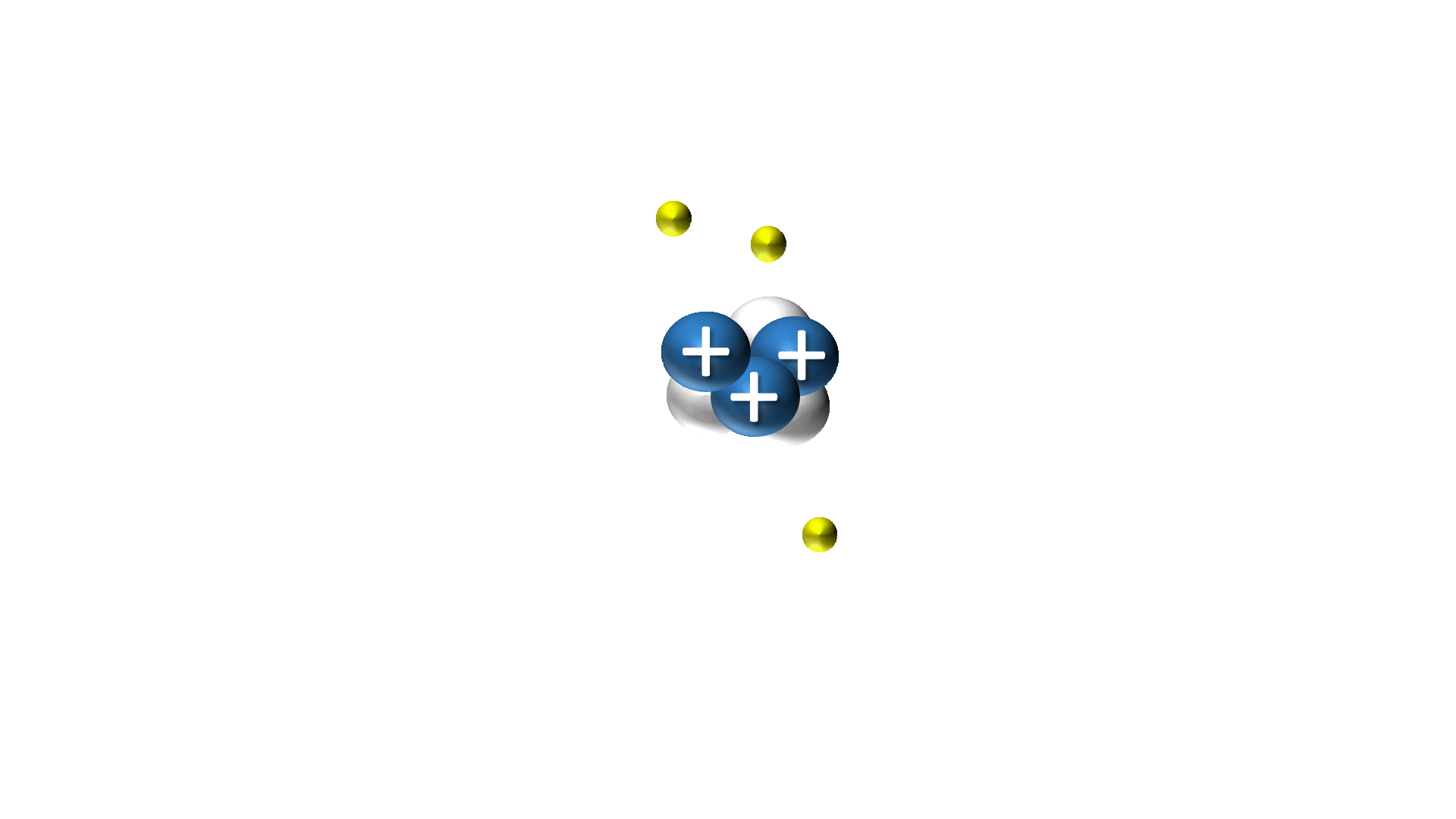 Chlorine-35
Isotopes are atoms that differ in their number of _______________.
 True or False. Isotopes are never radioactive.
Notate the isotope that has 9 protons, 9 electrons, and 10 neutrons. (both notations)
List the structure of the isotope in figure 1
List the structure of the isotope in figure 2
Figure 1
Cu
65
29
Figure 2